How to Track Waste and Materials in Portfolio Manager®
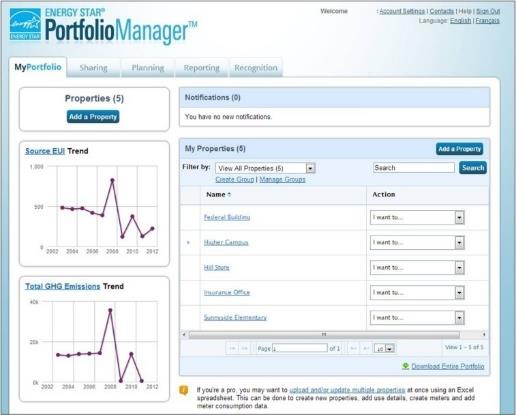 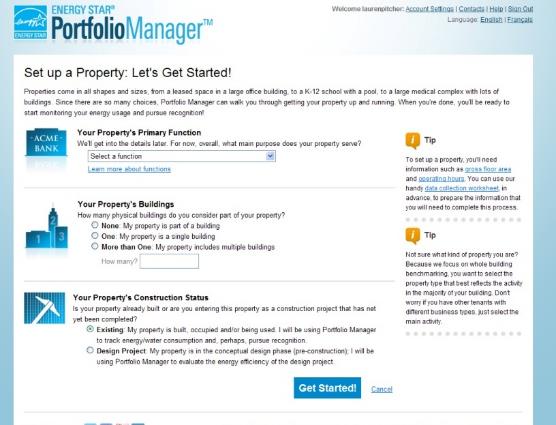 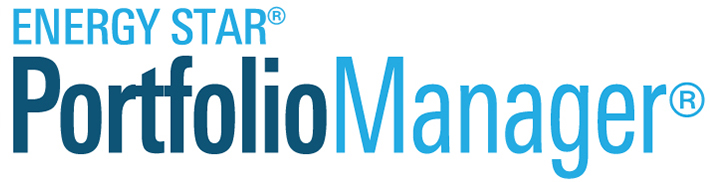 [Speaker Notes: Hello to everyone and welcome to today’s ENERGY STAR webinar, “How to Track Waste and Materials in Portfolio Manager.”]
Today’s Agenda
Waste Tracking in Portfolio Manager
Overview and Terminology
Demonstration

Q&A Session
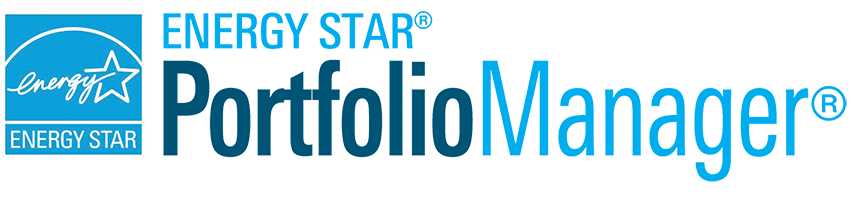 Management Tool
Assess whole building energy and water consumption and waste & materials management
Track changes in energy, water, waste & materials, greenhouse gas emissions, and cost over time
Track green power purchasing
Share/report data with others
Create custom reports
Apply for ENERGY STAR certification
Metrics Calculator
More than 300 metrics available 
Energy consumption (source, site, weather normalized)
Water consumption (indoor & outdoor)
Waste & materials management
Greenhouse gas emissions
ENERGY STAR 1-to-100 score for energy efficiency (available for many building types)
Accessible in a free, online secure platform
www.energystar.gov/portfoliomanager
[Speaker Notes: You’ve heard it before: “you can’t manage what you don’t measure”

That’s why EPA offers ENERGY STAR Portfolio Manager – a free, online tool you can use to measure and track energy, water, and waste. Use it to benchmark the performance of one building or a whole portfolio buildings, all in a secure online environment.

Portfolio Manager is both a management tool and a metrics calculator. As a management tool, it can be used to assess whole building energy and water consumption, waste & materials management, track changes over time, track green power purchases, share and report data with others, create reports, or apply for ENERGY STAR Certification. As a metrics calculator, Portfolio Manager helps you measure progress and can inform your sustainability strategy. 

The waste tracking functionality is part of the management tools and metrics in Portfolio Manager that enable you to assess and measure your property’s performance.]
Benchmarking with Portfolio Manager is the Industry Standard
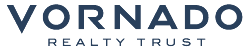 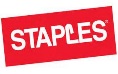 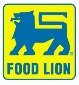 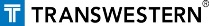 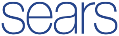 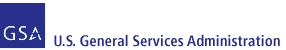 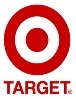 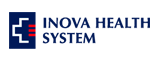 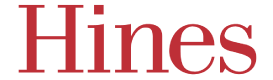 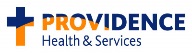 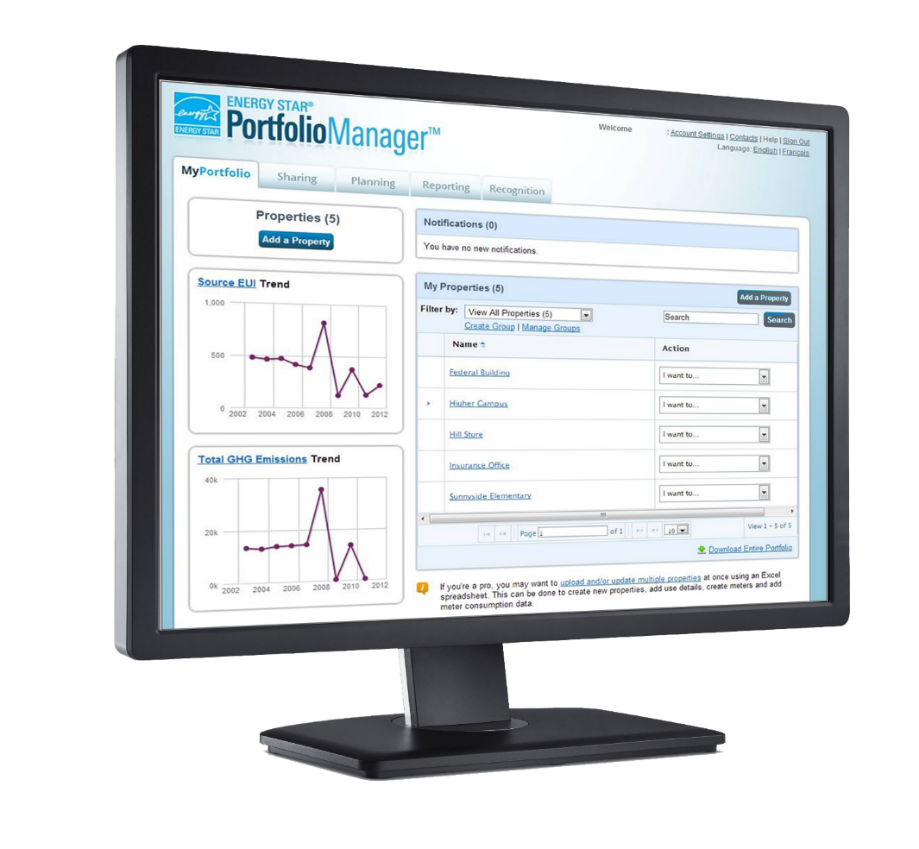 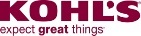 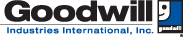 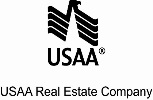 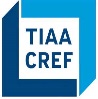 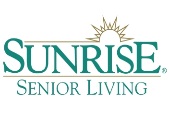 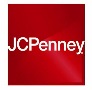 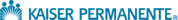 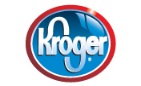 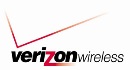 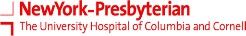 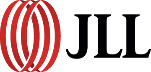 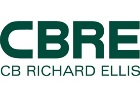 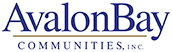 [Speaker Notes: Hundreds of thousands of commercial properties use EPA’s ENERGY STAR Portfolio Manager® tool to measure, track, assess, and report on their energy and water consumption. Increasingly, they are using Portfolio Manager to track waste disposal and diversion as well.

What this means is that your company may already be benchmarking property energy consumption through Portfolio Manager. In this case, you may not need to set up property-level records; you may be able to obtain shared access from a colleague that is already benchmarking.]
Get Data Into Portfolio Manager
Manual entry
Spreadsheet upload
Web services
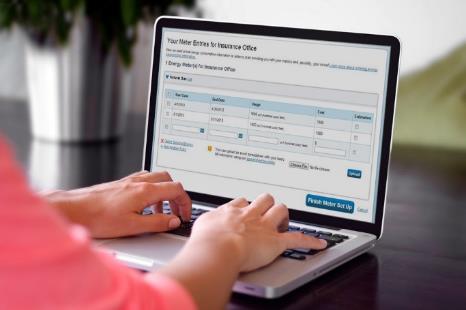 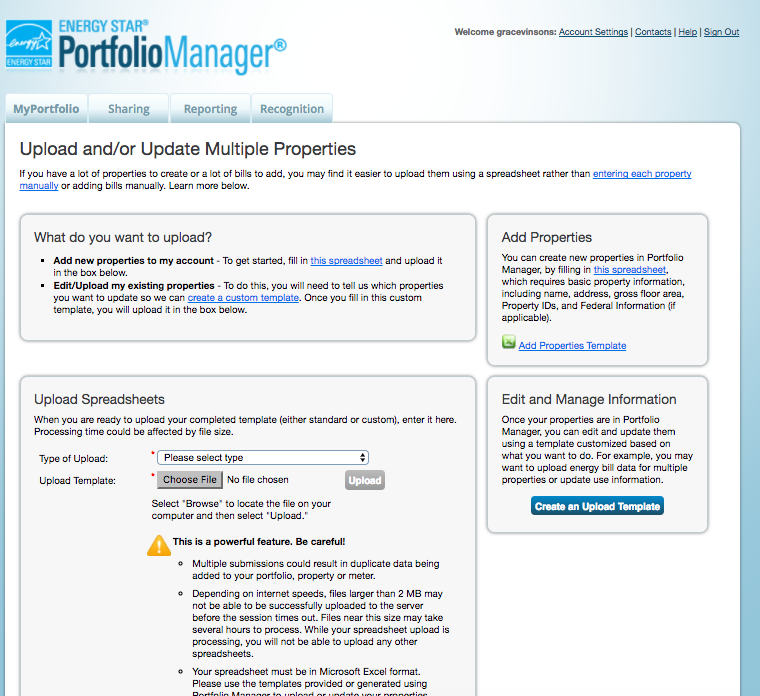 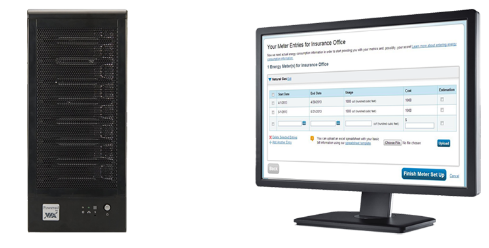 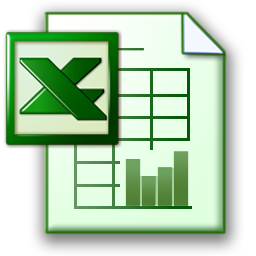 Choose the best data management method.
[Speaker Notes: There are three ways to enter data for your property or portfolio:

The most basic approach is to enter data manually (create/update one property or meter at a time).  This presentation walks through the steps of how to manually create a property record.  
Another way is to upload data using spreadsheet templates to enter one building or multiple buildings, use details about the building or buildings, and meters and consumption data for meters. 
The third way is to work with third-party providers that exchange data directly with Portfolio Manager via web services]
Waste Tracking: Basic Terminology
Waste Material Type – The 29 different categories of materials that you can track (e.g. trash, mixed recyclables, batteries, food scraps, etc.)
Waste Management Method – One of 4 options for how you manage your waste and materials
Donated/Reused
Recycled
Composted
Disposed
Disposed Waste Destination – One of 4 options for where your disposed waste (e.g. trash) goes: 
Landfill
Incineration
Waste to Energy (refers to incineration for energy recovery, not to landfill with gas recovery)
Other/Unknown
Waste Diversion – the sum of the Composted, Recycled, and Donated/Reused Materials (i.e. everything that is not disposed)
[Speaker Notes: Now, we are going to dive into a bit more detail regarding how you can use Portfolio Manager to measure and track waste and materials. To start, let’s look at a few of the terms that you will see in Portfolio Manager.]
Materials for Tracking
29 Material Types

4 Methods of Management
[Speaker Notes: To develop the list of material types, EPA looked at the material categories most used by WasteWise partners, those in EPA’s Waste Reduction Mode (WARM), and also solicited feedback from Portfolio Manager users. 

For materials or waste that don’t fit in any of the 28 material type categories, you would select “other”

Please note that EPA did not include categories for universal or hazardous wastes, as those are regulatory terms. Whether a waste is defined as a universal or hazardous waste depends on the jurisdiction, the type and amount of waste, and who or how it was generated.
For example, several states consider electronics to be universal or hazardous wastes.
If you want to track a material or waste that doesn’t fall in one of the 28 material type categories, then select “other.” You could then name the meter, whatever best describes what you’re tracking. For example, “Other – Used Pesticides.”]
Methods of Data Entry
Regularly – Meters for materials that are picked up on an ongoing basis (e.g. weekly pickup of trash and recycling).  There are two basic paths: 
Measured – Requires a weight or volume for each entry
Can be marked as “estimated” if it is a weight that the you/your customer estimate on your own
Container Size – Based on the size of the container
You/your customer enters a container size, and specifies the number of times it was emptied and the percent full

Intermittently – Meters for infrequent or 1-time events (e.g. annual donation of electronics, or construction materials).
[Speaker Notes: When setting up tracking for a specific waste type in Portfolio Manager, you can indicate whether this material is collected on a regular/ongoing bases, or whether it is an infrequent or 1-time event.

For regular pickup, Portfolio Manager allows you to enter measured data (by weight) or to track based on container size (in which case Portfolio Manager will apply volume-to-weight conversions). We’ll talk more about this in a few minutes.]
Let’s take a look!
Setting Up Waste Tracking in Portfolio Manager
Adding “meters” to properties
Adding data to meters

Assessing Waste Performance
Waste tab
Summary tab
Performance Highlights Report
Waste Report
Custom Report
[Speaker Notes: Having provided this overview, let’s take a quick look at what this process looks like as we move through Portfolio Manager. I’m going to take a moment to share my screen with you.

START BY SITUATING USERS ON THE GENERAL LAYOUT OF PORTFOLIO MANAGER, BEFORE DIVING INTO THE WASTE/MATERIALS TAB]
Navigate Portfolio Manager
4 portfolio level tabs
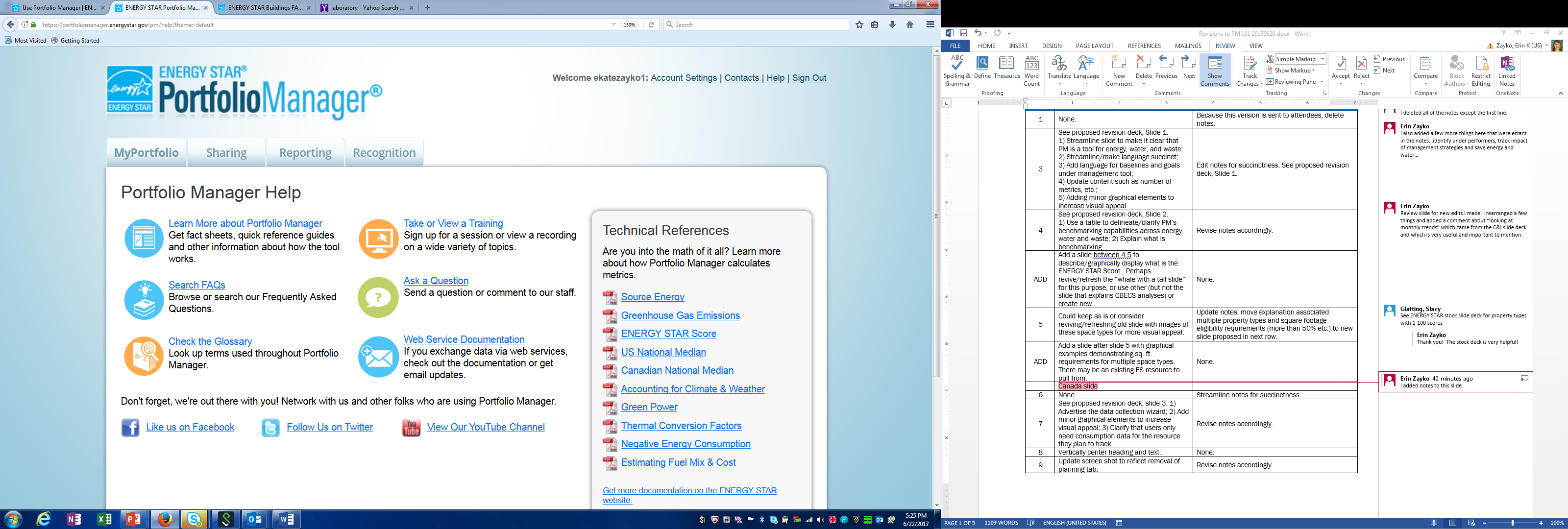 7 property level tabs
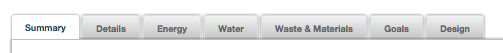 [Speaker Notes: Portfolio Manager’s navigation is very intuitive. It uses a tabbed structure that makes it easy to find your way around the tool.  There are four tabs at the portfolio level and 7 tabs at the property level.]
Navigate Portfolio Manager
Portfolio level view
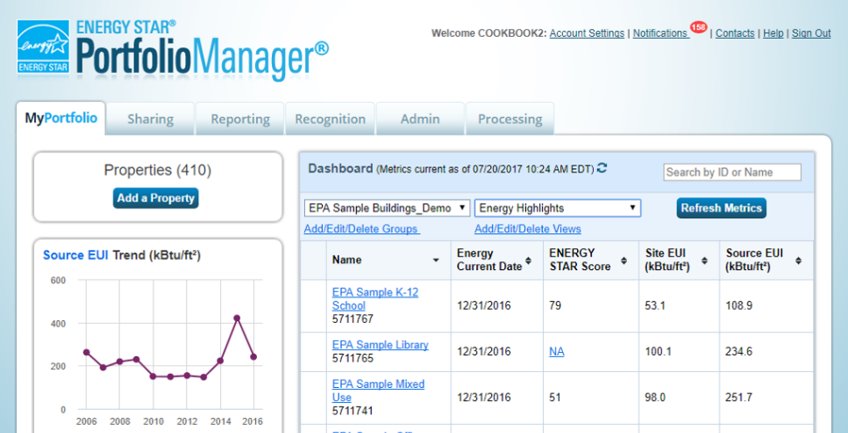 [Speaker Notes: The point of this slide is to orient you to Portfolio Manager’s basic navigation. 

The portfolio-level tabs are listed across the top of the screen. We are looking at the MyPortfolio page here. You can also click on Sharing, Reporting, or Recognition from this page.

The portfolio page automatically loads with your list of properties, a customizable chart on the left hand side, a menu of useful items to manage your portfolio, and notifications. These can be requests to connect with other users, notices that someone accepted a property that you shared, or others.   There are also separate notifications from the ENERGY STAR program when there is important news or updates.

The Help button in the top right corner will bring you to the Portfolio Manager help menu.]
Navigate Portfolio Manager
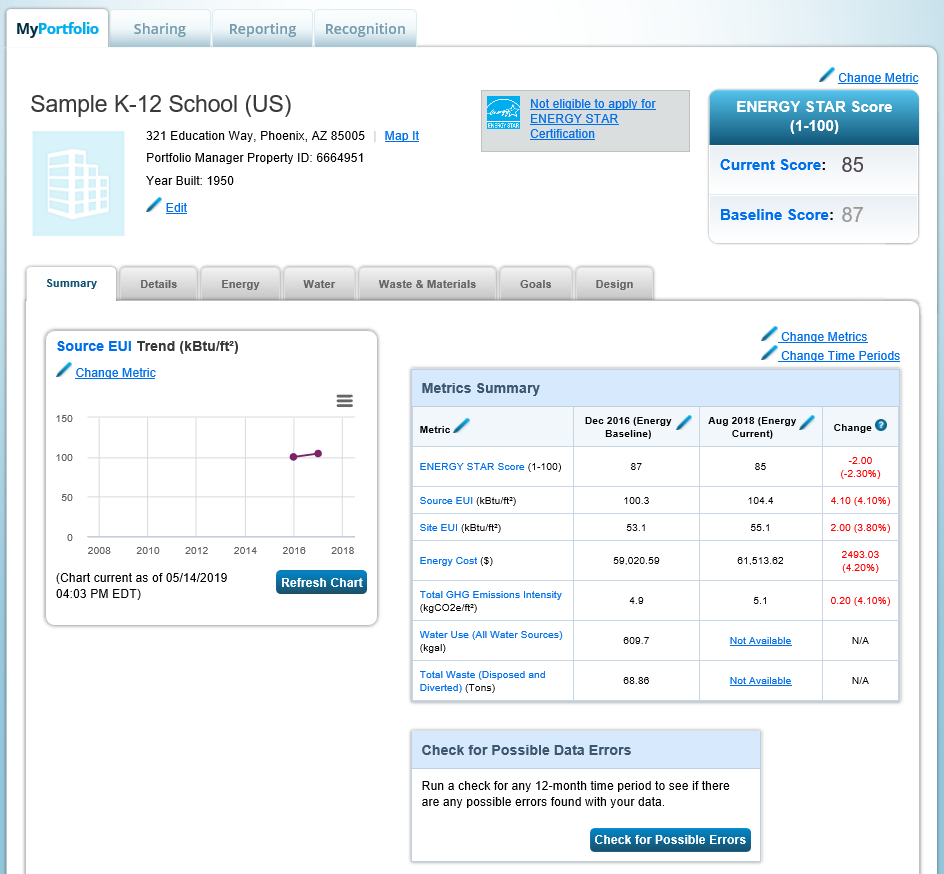 Property level view
[Speaker Notes: After you click on a property name, you will see another set of property-level tabs. With these tabs, you can navigate between a summary of the property, property details, and meter data. You can also set and track progress against specific performance goals, and compare a building’s current energy performance against its initial design.

Clicking on the Portfolio Manager logo in the top left-hand corner will always take you back to the MyPortfolio page to see the list of all of your properties.]
Your Organization May Already be Benchmarking
Avoid duplication of effort when setting up records!
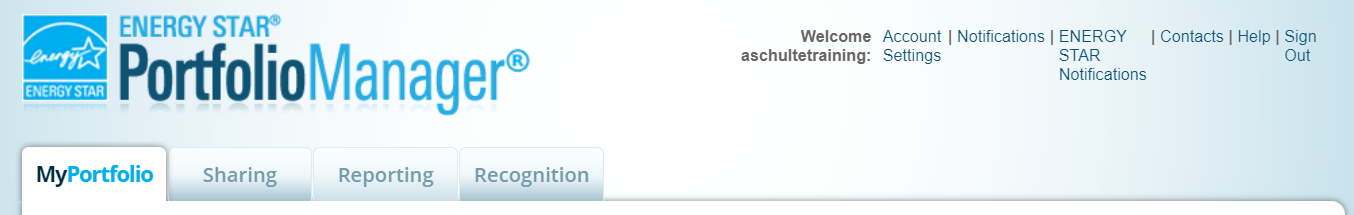 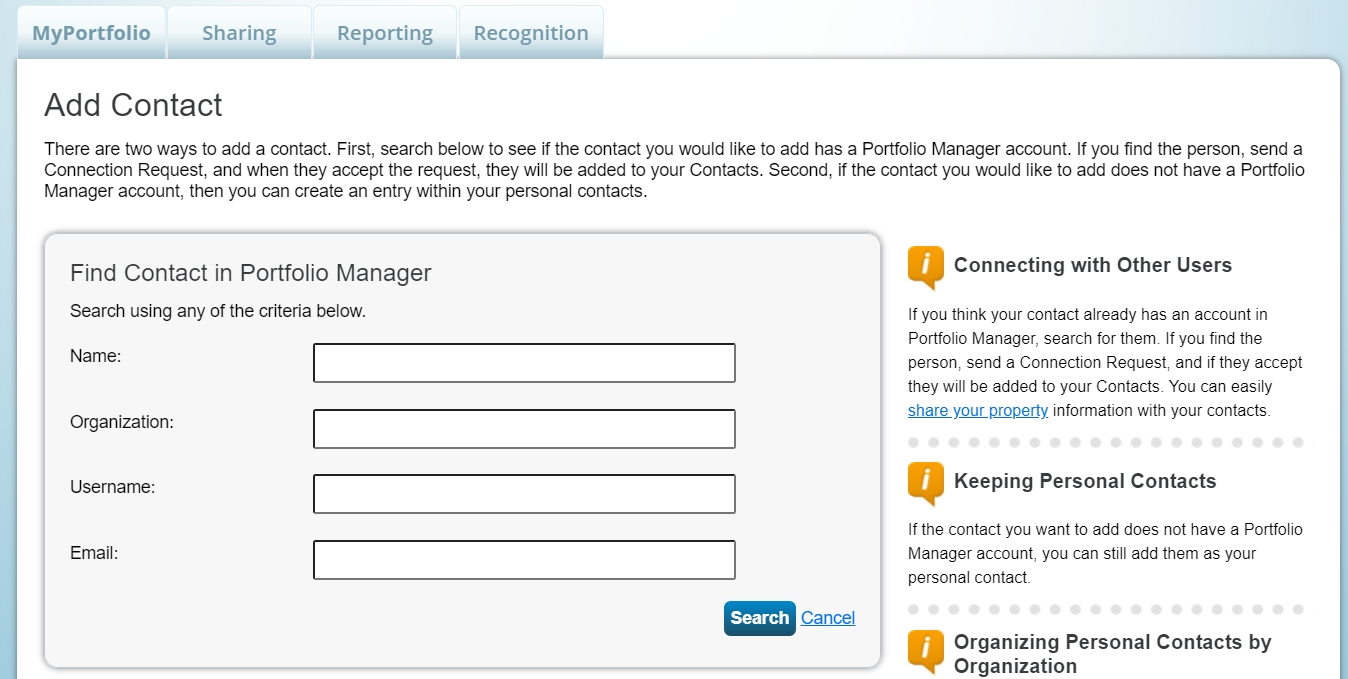 [Speaker Notes: Use the “Contact Search” functionality in Portfolio Manager to see if others in your organization are already benchmarking properties in Portfolio Manager]
Step 1: Select Material & Management Method
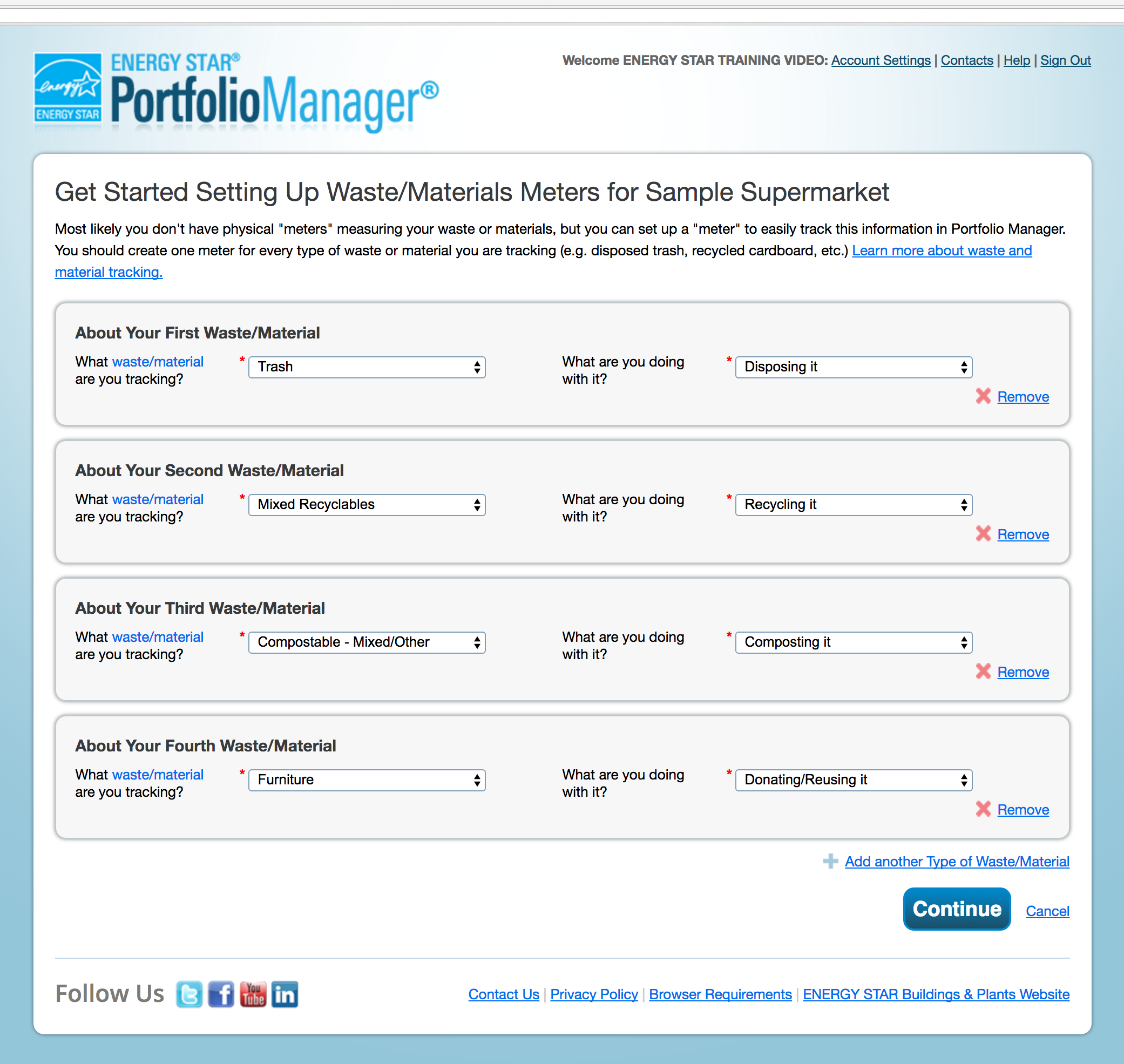 Select the material you’re managing
Trash, Cardboard, Furniture, etc.

Select the Management method
Disposed, Recycled, etc.

Add up to 10 different meters at once
[Speaker Notes: The screen shot here shows the first step in setting up meters within Portfolio Manager to track different waste and material types.  You will select the material type (from among the 29 categories shown earlier), as well as the management method.

Note that you can create up to 10 different waste meters at once. Ideally, you would have one or more waste meters defined in Portfolio Manager for each category of waste that you are tracking.]
Step 2:Indicate Meter Type
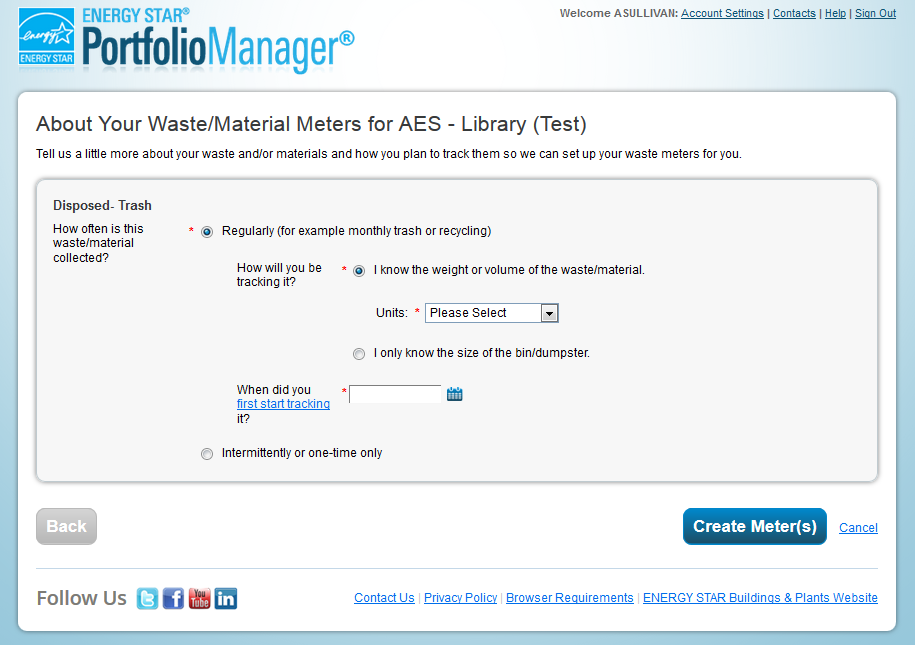 First, select Regular or Intermittent

Page will dynamically change based on your choices

For Regular, chose whether you will enter with a quantity, or just tell us the size of your dumpster
[Speaker Notes: The next step allows you to provide a bit more detail for each of the meters that you defined in the prior step. In particular, you will tell Portfolio Manager whether this a given material is being tracked regularly or intermittently, and you can specify whether you will be entering data based on material weight or container volume. You’ll also need to indicate the date as of which you are first tracking waste. This should align with the start date of your first meter entry.

Note that this page is dynamic, so the items that you need to fill out may  change based on choices that you make.]
Meter Type Options
[Speaker Notes: This table provides a bit more detail as to setting up “regular” vs. “intermittent” waste meters. We will be providing a copy of these slides following the webinar, so you will be able to refer back to this table as needed.]
Step 3:Enter Monthly Data
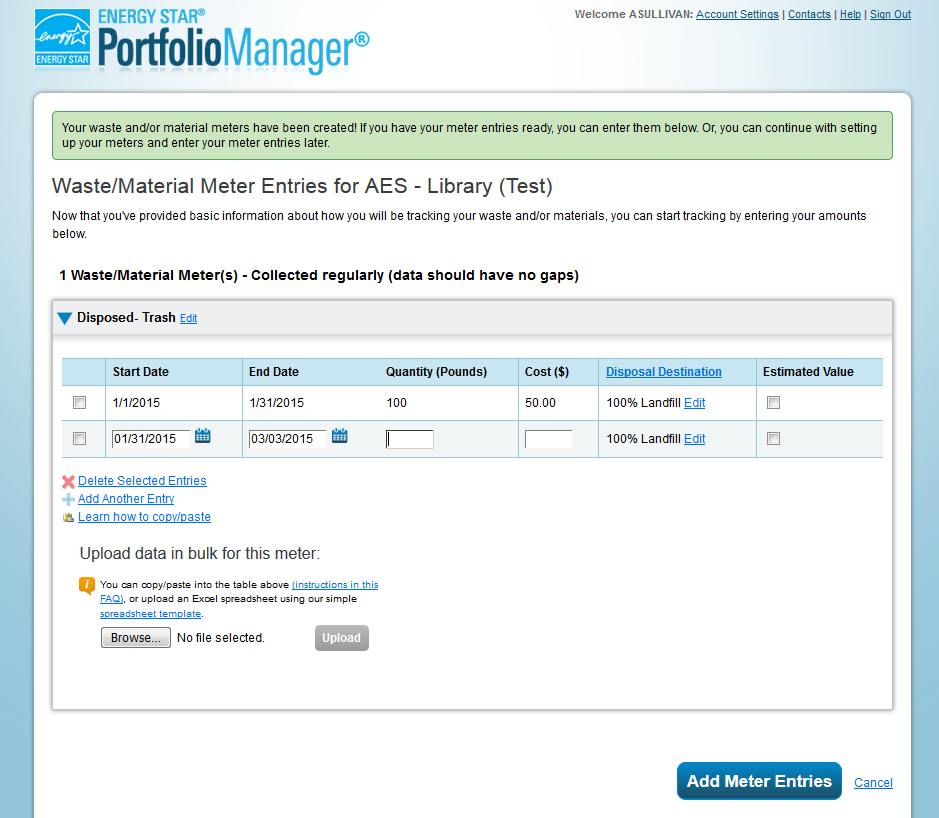 Tables to enter records for each month
Similar to entering energy and water
Exact fields will depend on the meter type (regular, intermittent)

You do not need to complete this step to set up a meter
Come back and fill in later
[Speaker Notes: After you have set up and defined your meters, you will be able to fill in monthly records. The process for doing this is very similar to how you may already be tracking energy and water in Portfolio Manager. The exact fields that you need to enter may vary depending on the material type you are tracking and the management method and frequency that you selected earlier.

If you are not ready to fill in this information at the time you set up your waste meters, that’s fine. You’ll be able to come back later to fill in this information.]
Data Required by Meter Types
Note if the waste is disposed, additional data is required
% for each option: Landfill, Waste-to-Energy, Incineration, and unknown
% values must add to 100; can omit options that are 0%
[Speaker Notes: Here is another summary table to provide a quick reference regarding the specific consumption-level data that will be needed for each type of meter that you set up. Again, you will be able to refer back to this table later, after we send you a copy of today’s slides.]
Volume Conversions
Volume conversions
Used to convert volume into weight
Important because the main unit for metrics and reporting is tons

Materials without conversions
Cannot use “container size” option
These materials are required to provide a weight
If you need to estimate the weight, there is a way to mark each entry as estimated
[Speaker Notes: If you do opt to track according to container size, Portfolio Manager will apply standard volume-to-weight conversion factors that are specific to each material type. Of the 29 material types available in Portfolio Manager, 21 of these have established volume conversions. The remaining 8 material types must be tracked by weight if you are capturing them in Portfolio Manager. You can mark a weight as “estimated,” if necessary.]
Step 4:Associate Your Waste Meters
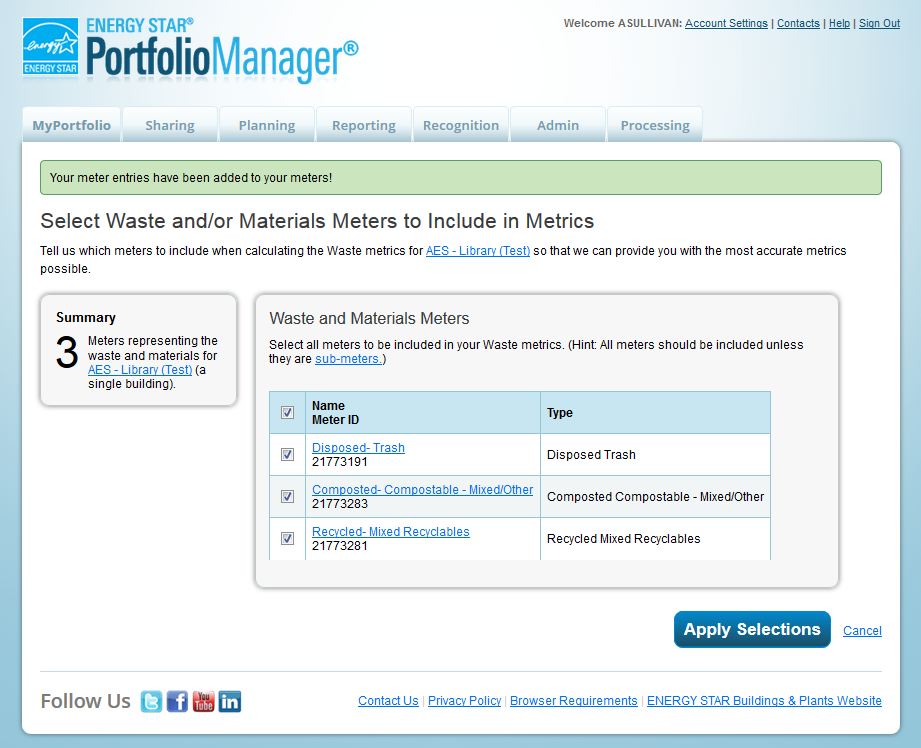 Tell us which meters to add to your total
Similar to the process for energy and water
Usually, all of your meters will be associated
[Speaker Notes: Finally, once all of your waste & material meters are set up, you’ll need to associate these with your property. This is the process of telling Portfolio Manager which individual meters should be included in property-wide metrics for waste and material tracking. Typically, you would include any and all waste/material meters that you have set up. If you don’t associate your meters upon initial setup, you’ll have the opportunity to do so later.]
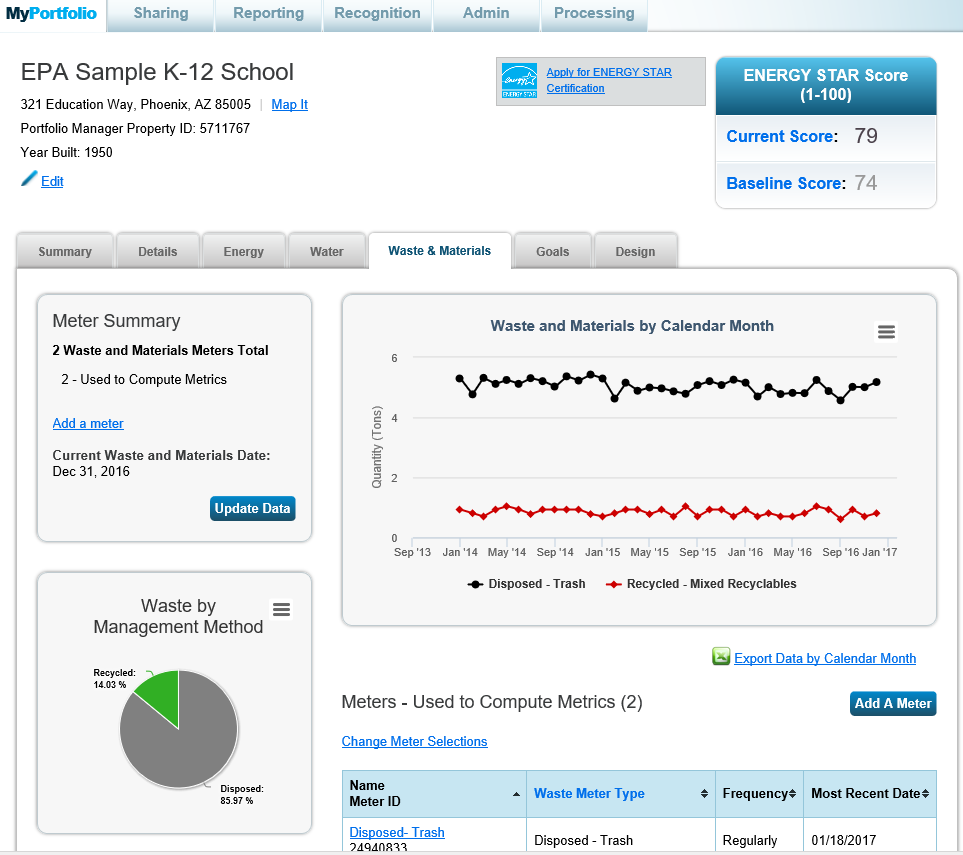 [Speaker Notes: Once all of your meters are collected and associated with the property, and you have a minimum of 12 months of data, you will be able to start reviewing performance metrics over time. This is a screen show of the “Waste & Materials” tab within Portfolio Manager – but further information can be obtained via the “Reporting” tab.]
Waste and Material Management Metrics
Overall Aggregate Metrics
Total Waste (Disposed and Diverted)
Total Diverted Materials
Includes: Recycled, Composted, and Donated/Reused Materials Only
Does not include: waste-to-energy because in this case the waste is still destroyed
Total for each management method (e.g. Disposed, Recycled)
Total for each disposal destination (e.g. Landfill, Incineration, Waste-To-Energy)
Detailed Metrics each type of waste (e.g. Recycled – Cardboard)
Total Cost and Tons
Estimated Data Flag
All metrics can be pulled in a custom report and downloaded to Excel
If you want to create different aggregate metrics you can
Can perform your own calculations for universal waste, energy recovery, or other areas of interest relative to your sustainability goals. 
 The waste data does not impact your ENERGY STAR score or calculated GHG Emissions
[Speaker Notes: This slide provides an overview of the waste and material management metrics that you can obtain through Portfolio Manager using the Reporting functionality.

Note that there is a pre-defined “Waste Report” in Portfolio Manager, which includes a number of property-level metrics related to waste and material quantity as well as disposal cost. This is useful if you want a high-level summary by waste management category. For more specific metrics, such as the total amount and cost of a particular material type, you would take advantage of the “custom template” functionality, which allows you to select up to 50 metrics for inclusion in your report.

It is important to note that the tracking of waste and materials in Portfolio Manager does not impact your property’s energy use intensity or ENERGY STAR score. Furthermore, the GHG metrics calculated by Portfolio Manager only pertain to building-level energy consumption at this time – they do not account for different approaches to waste management.]
Helpful Resources
Waste FAQs
https://energystar-mesa.force.com/PortfolioManager/s/topic/0TOt00000008fKNGAY/getting-started-with-waste-benchmarking?tabset-ca23c=2

ENERGY STAR Buildings Training Page
https://www.energystar.gov/buildings/training
Managing and Reducing Wastes: A Guide for Commercial Buildings
https://www.epa.gov/smm/managing-and-reducing-wastes-guide-commercial-buildings

EPA’s conversion factors for waste
https://www.epa.gov/smm/volume-weight-conversion-factors-solid-waste
[Speaker Notes: As we wrap up today, we wanted to provide links to some helpful resources regarding waste and material tracking in Portfolio Manager. If there are any additional resources that you think would be valuable, please let us know in the post-webinar survey that will open in your browser when you exit today’s session.]
Recorded Webinars Available
Rolling Out Waste Tracking Across Your Portfolio 
Trends in tracking waste data in Portfolio Manager  
Technology Solutions to Waste Tracking
Waste management: strategies for a successful recycling program
[Speaker Notes: This slide contains hyperlinks to a number of past ENERGY STAR presentations on waste tracking and Portfolio Manager that you may wish to review.]
Thank you for attending!
Questions?
If after this webinar you have any questions on Portfolio Manager, contact us at:www.energystar.gov/BuildingsHelp
[Speaker Notes: With that, we have wrapped up our presentation for today. At this point, we will spend the next few minutes answering questions submitted by attendees during the session.]